Contexto
Anonimização por Sobreposição
Anonimização por Substituição
Ferramenta para Anonimização
Ferramenta Útil
Prof. Enzo Seraphim
Considerações
Normativos
Lei Geral de Proteção de Dados Pessoais, Lei nº 13.709/2018
Definição de Anonimização: “utilização de meios técnicos razoáveis e disponíveis no momento do tratamento, por meio dos quais um dado perde a possibilidade de associação, direta ou indireta, a um indivíduo”
Contexto
Origem do Risco
Protocolo#2022081910207
Agosto/2023 — Comitê LGPD
Buscar solução para anonimização de dados pessoais nas ferramentas word e adobe acrobat
Protocolo#202304271005 
março/2023 — Usuário informado risco de dados violação de dados pessoais
Edição de documentos em pdf
Contexto
Normativos
Gestão de Risco UNIFEI 2023
Prevenção de Risco tratado pela DTI
Risco: Violação de Dados Pessoais
Ação: Anonimização Dados Pessoais 
Porque: Legislação (nº 13.709/2018) estabelece proteção aos dados pessoais
Contexto
Tratamento do risco
Como tratar o risco: 
(1) Estudo sobre ferramentas gratuitas de softwares de anonimização de dados - DTI. 
(2) Divulgação da Ferramenta – DTI, LGPD e SECOM
Sem Custo
Contexto
Contexto
Anonimização por Sobreposição
Anonimização por Substituição
Ferramenta para Anonimização
Ferramenta Útil
Prof. Enzo Seraphim
Considerações
Anonimização:Técnica da sobreposição
Clicar a caneta do Firefox com máximo espessura e opacidade
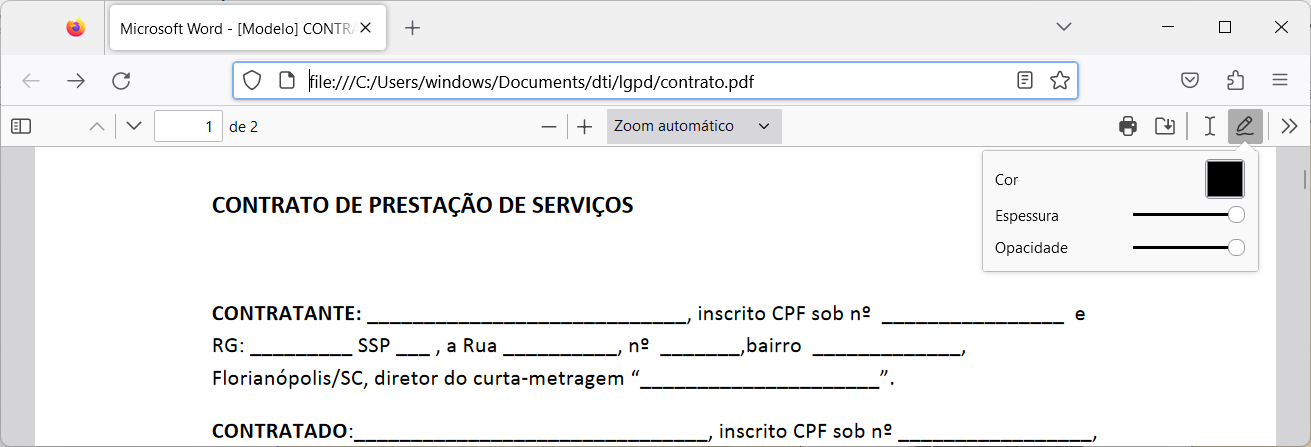 Anonimização por sobreposição
Técnica da sobreposição com “quadrados” pode ser feita usando editor PDF não gratuitas: Word, Acrobat Reader (ou Suite)
 Editor PDF gratuita: Libreoffice Draw
Anonimização: Técnica da sobreposição
Deslocar a caneta no texto que deseja anonimizar
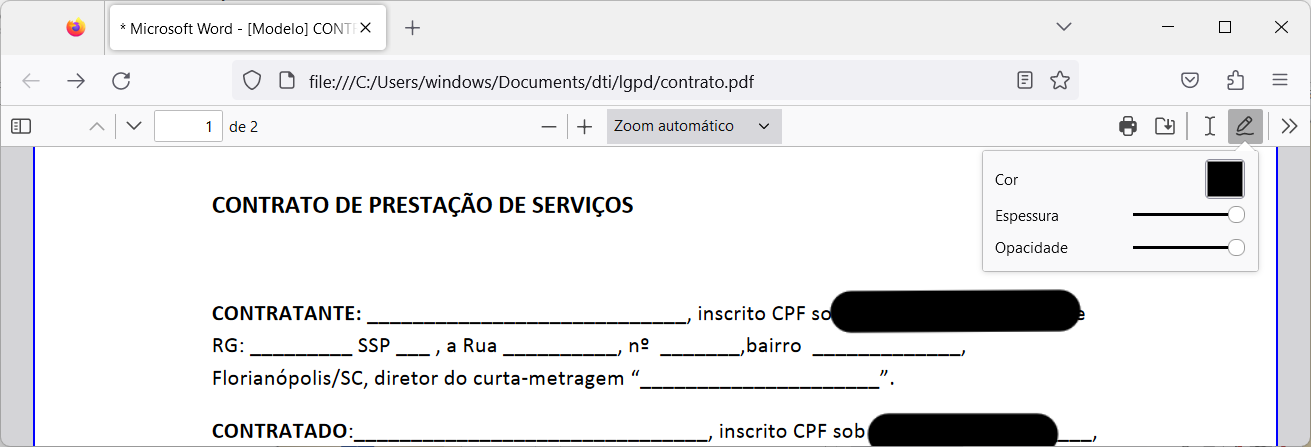 Anonimização por sobreposição
Anonimização: Técnica da sobreposição
Clicar na ícone de salvar e selecionar diretório
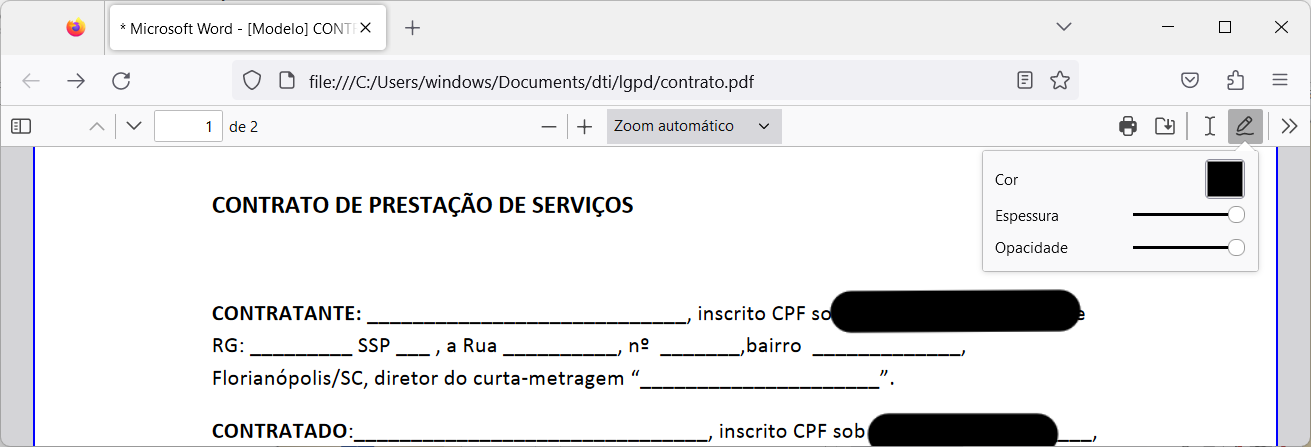 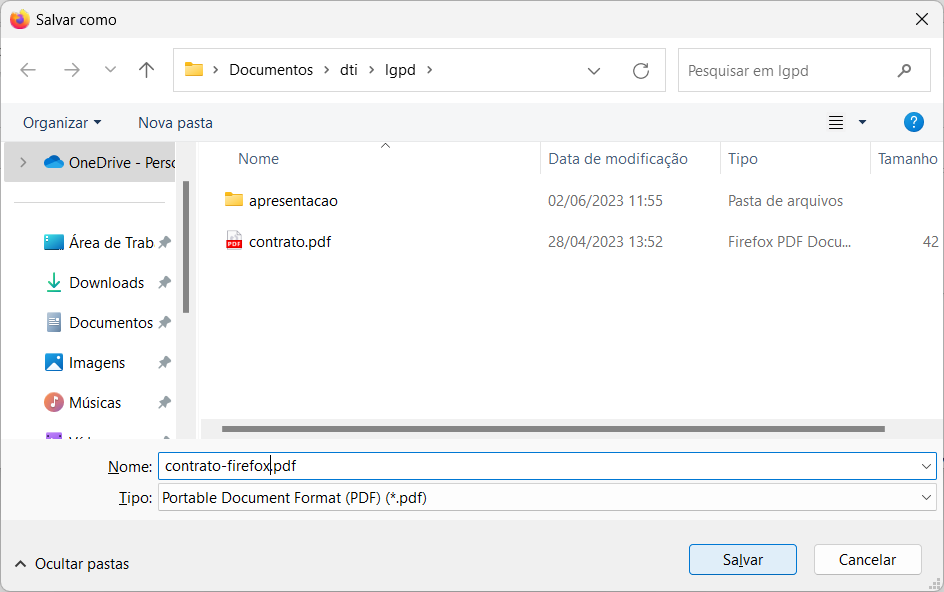 Anonimização por sobreposição
Anonimização: Técnica da sobreposição
Novo Arquivo salvo está seguro quanto a reversão?
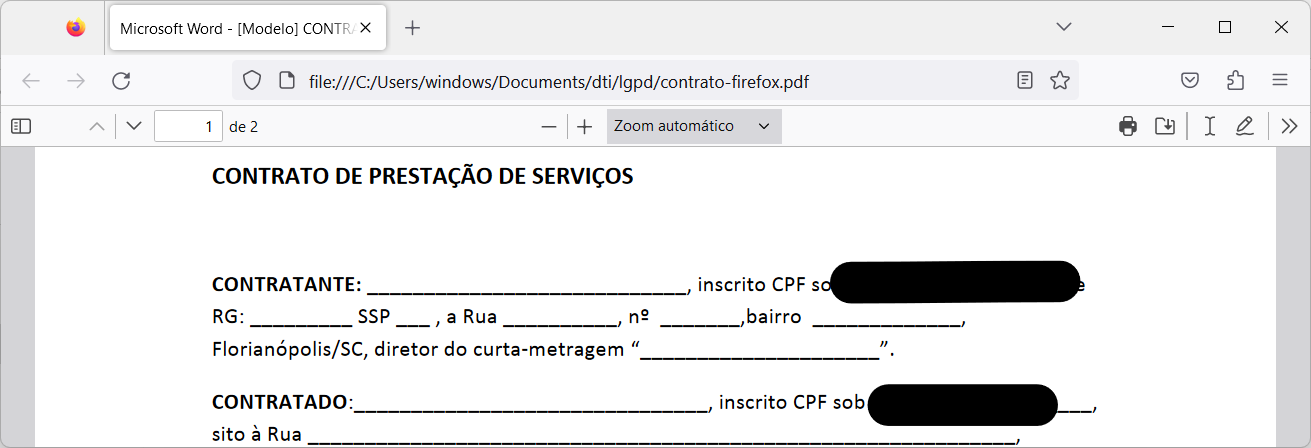 Anonimização por sobreposição
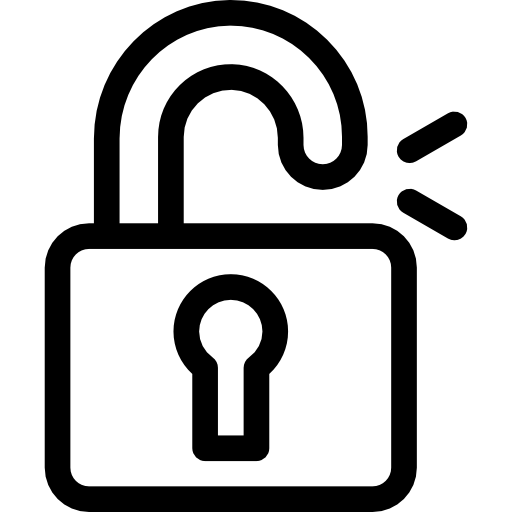 Anonimização: Técnica da sobreposição
Remoção do quadradinho com editor de PDF gratuito: Libreoffice Draw
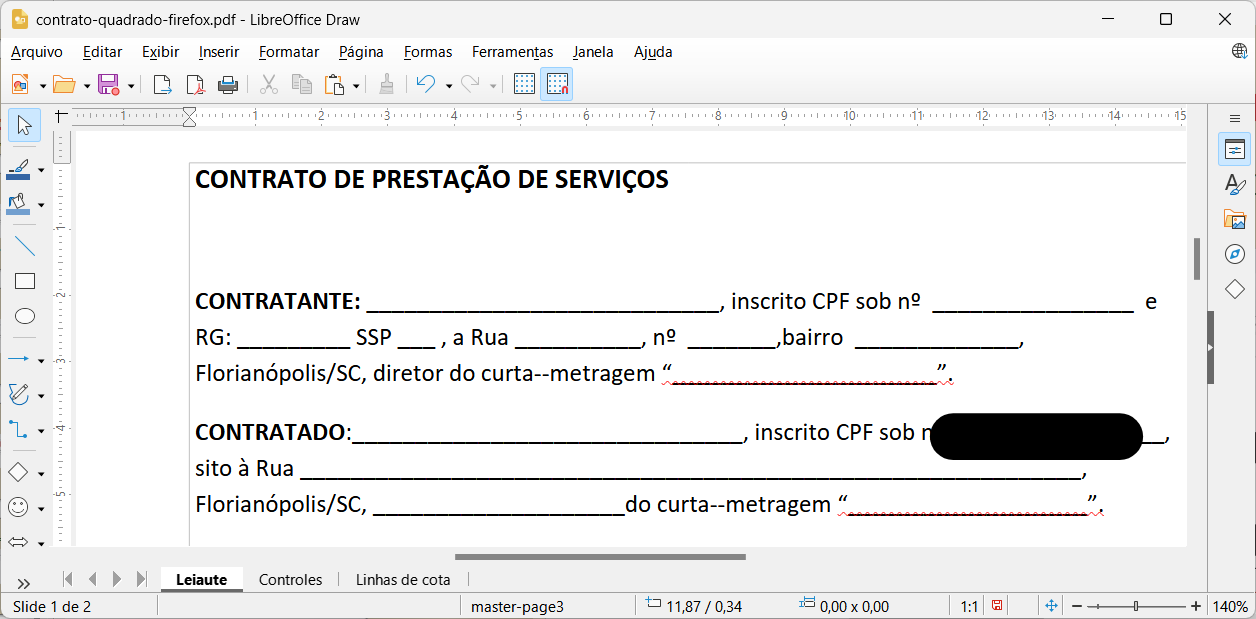 Anonimização por sobreposição
Remoção do quadradinho com editor PDF não gratuito: Word, Acrobat Suite
Contexto
Anonimização por Sobreposição
Anonimização por Substituição
Ferramenta para Anonimização
Ferramenta Útil
Prof. Enzo Seraphim
Considerações
Anonimização: Técnica da substituição
Troca do CPF por “X” usando Editor de PDF gratuito: Libreoffice Draw
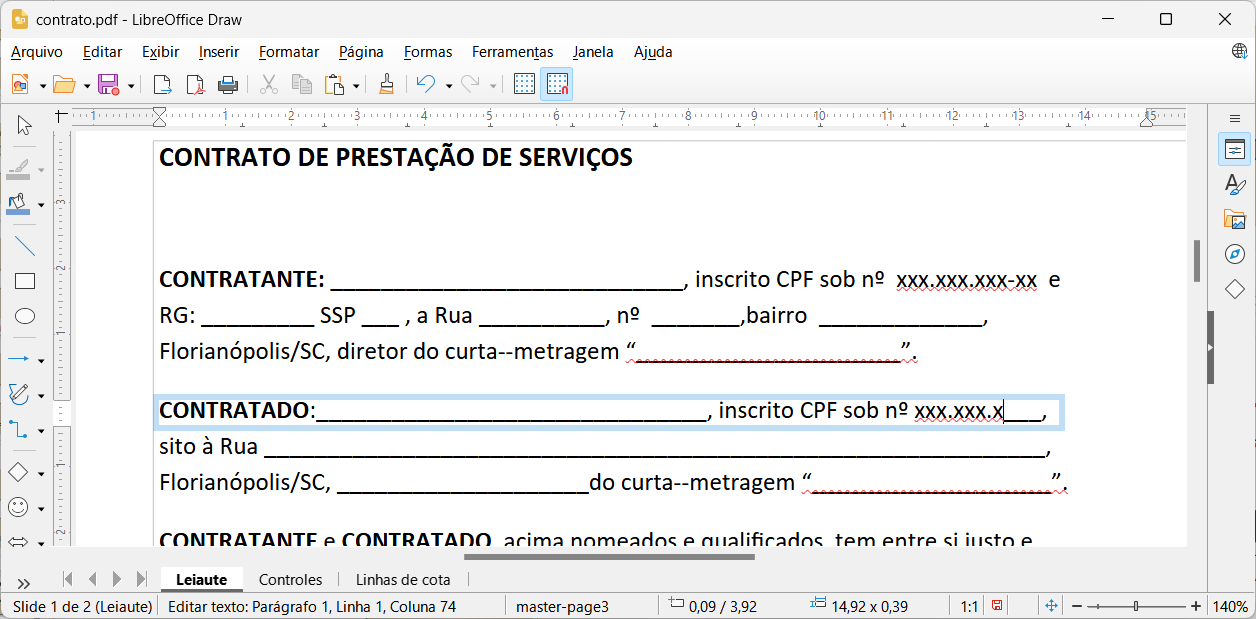 Anonimização por Substituição
Anonimização: Técnica da substituição
Arquivo > Exportar como > Exportar diretamente como PDF
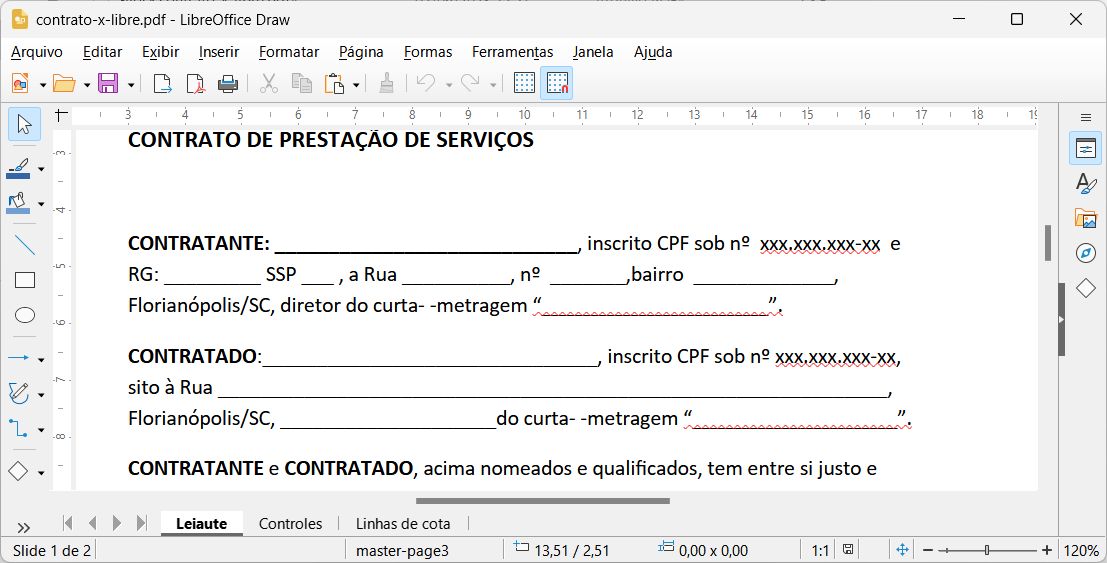 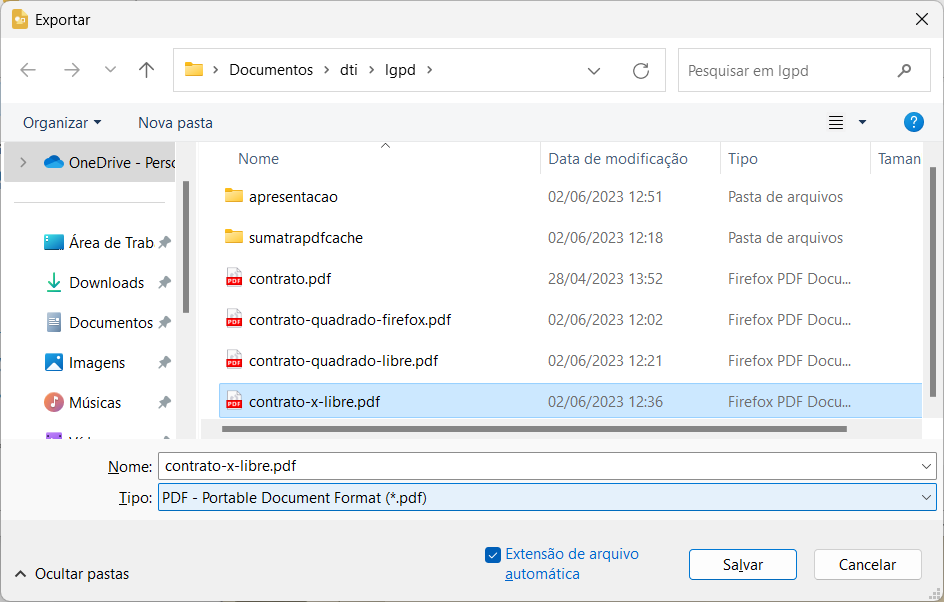 Anonimização por Substituição
Anonimização: Técnica da substituição
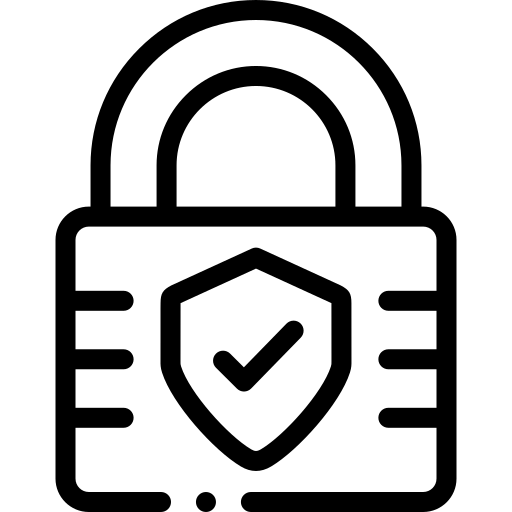 Anonimização segura
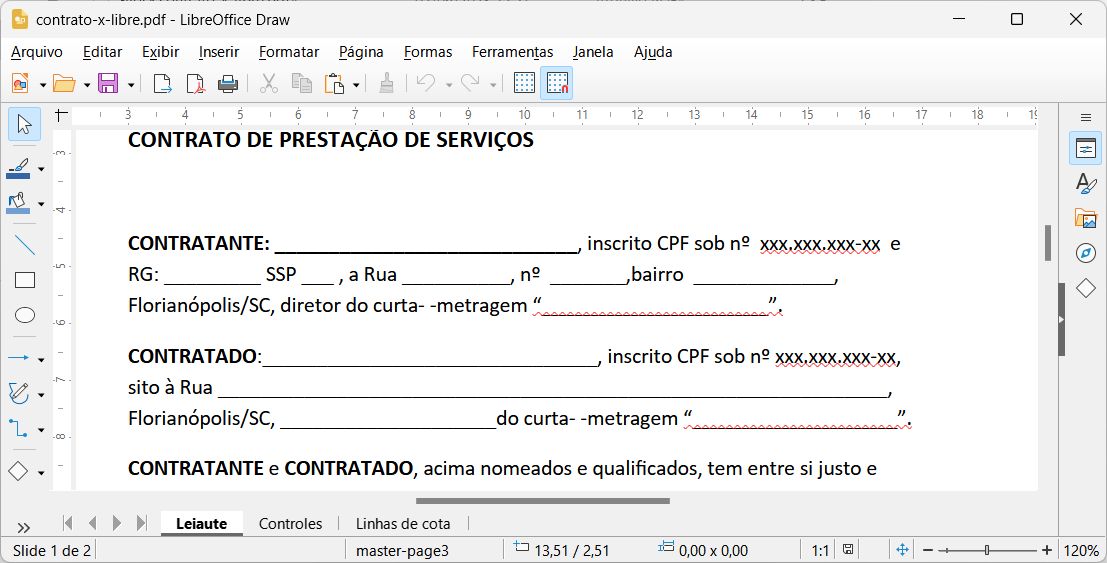 Anonimização por Substituição
Contexto
Anonimização por Sobreposição
Anonimização por Substituição
Ferramenta para Anonimização
Ferramenta Útil
Prof. Enzo Seraphim
Considerações
dnGrep – dngrep.github.io
(a) Pasta e arquivos de procura
(b) Expressão regular (máscara)
(c) Arquivos encontrados
(d) Exibição do conteúdo do arquivo
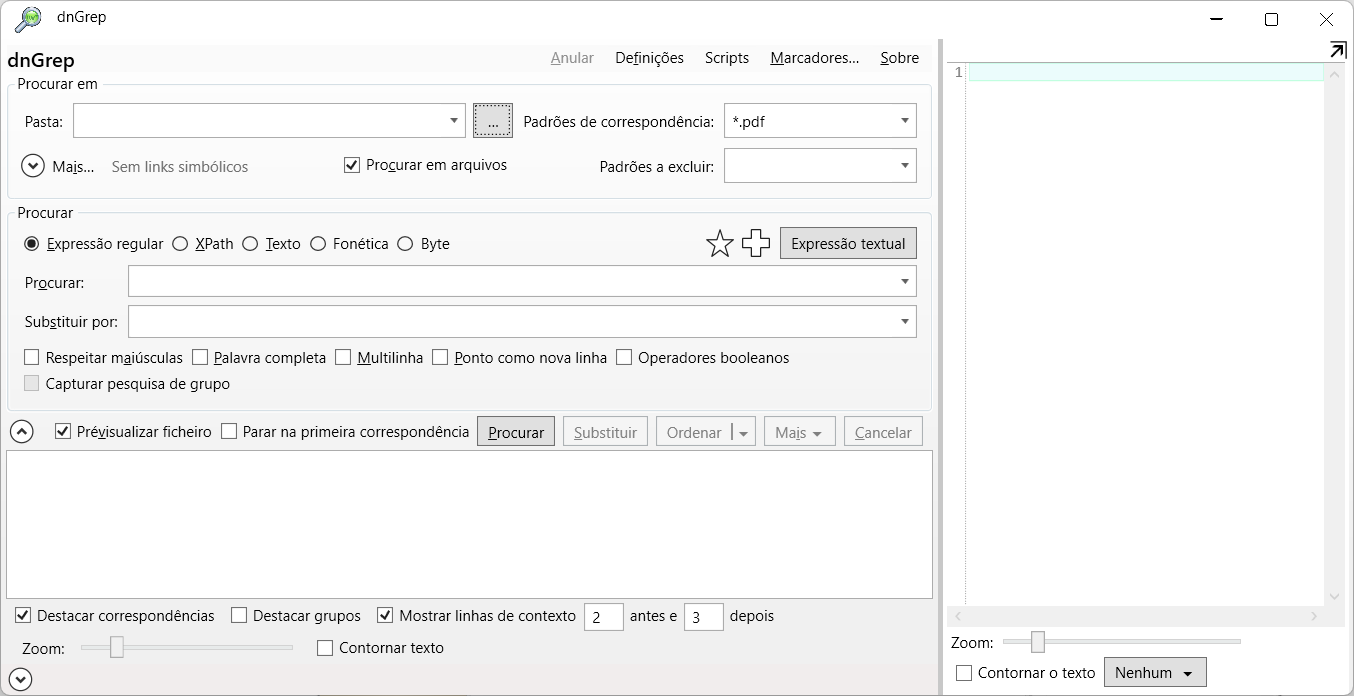 (a)
(d)
Ferramenta Útil
(b)
(c)
dnGrep – dngrep.github.io
Abrir dnGrep, clique nos três pontinho e selecionar a pasta de procura onde está localizado os arquivos a serem verificados.
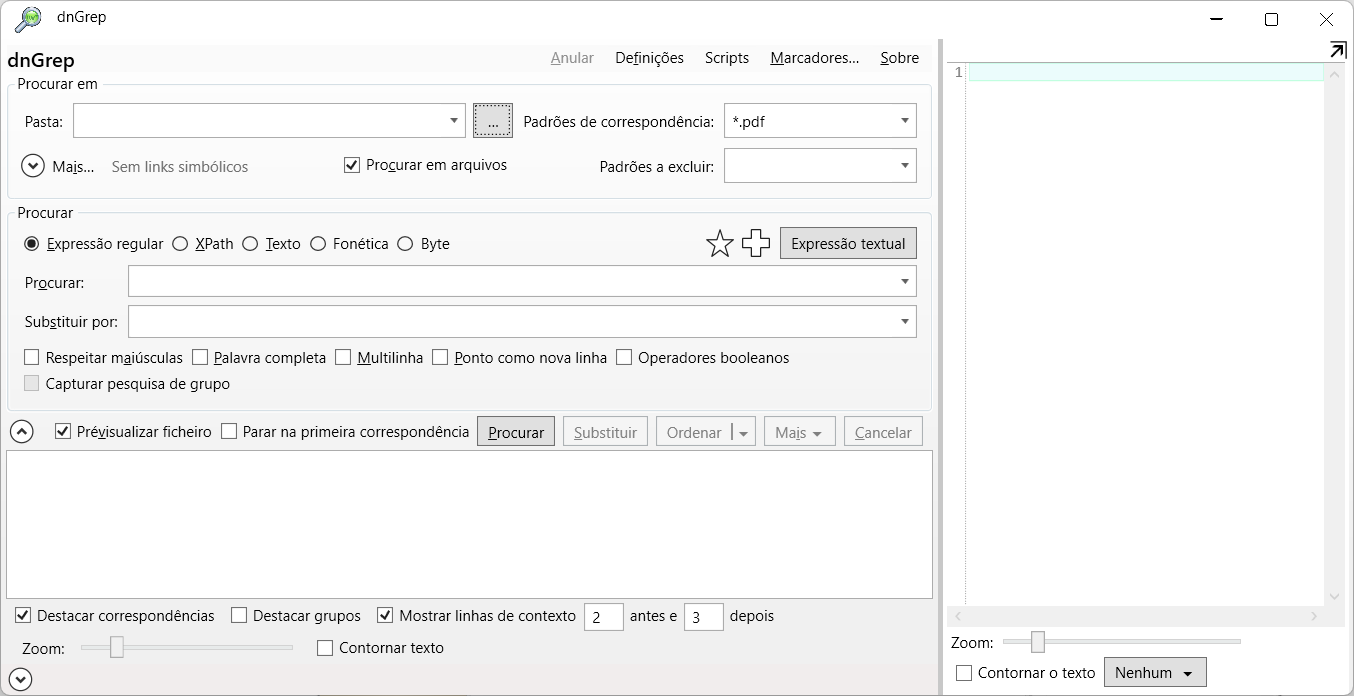 Ferramenta Útil
dnGrep – dngrep.github.io
Na opção Expressão Regular, digite em procurar a expressão para CPF ou CNPJ
(\d{3}\.\d{3}\.\d{3}\-\d{2})|(\d{2}\.\d{3}\.\d{3}\/\d{4}\-\d{2})
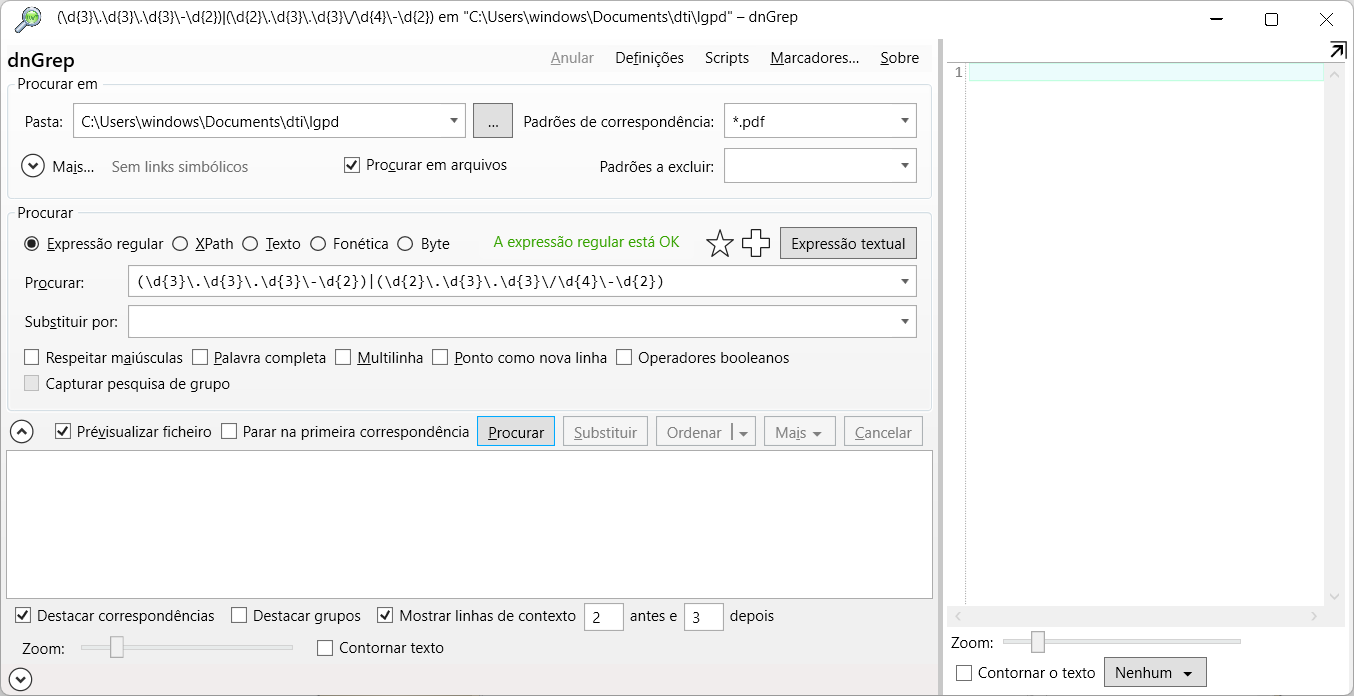 Ferramenta Útil
dnGrep – dngrep.github.io
Clique no Botão Procurar
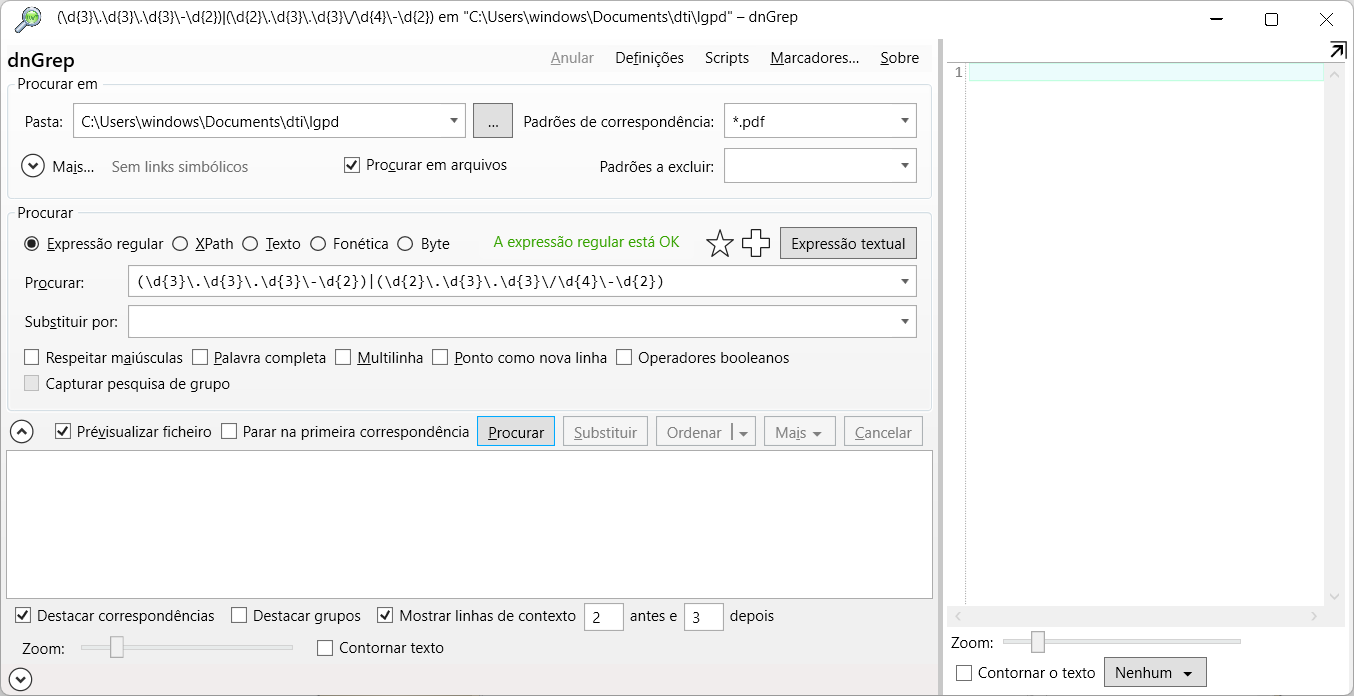 Ferramenta Útil
dnGrep – dngrep.github.io
Clique no arquivo pdf para mostrar o conteúdo na área de visualização
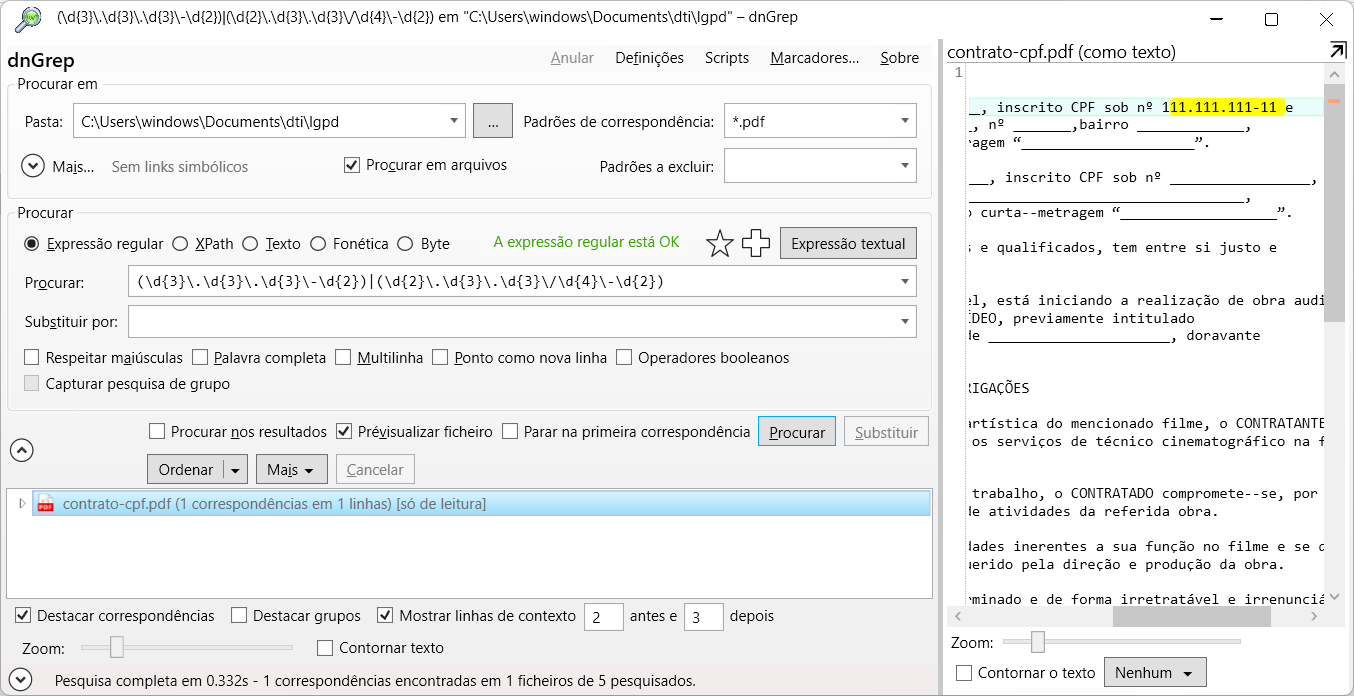 Ferramenta Útil
Contexto
Anonimização por Sobreposição
Anonimização por Substituição
Ferramenta para Anonimização
Ferramenta Útil
Prof. Enzo Seraphim
Considerações
Divulgação
Divulgar uso de ferramentas gratuitas para edição PDF para anonimização de dados pessoais
Divulgar que a prática de substituição de dados pessoais é segura
Divulgar que ferramentas que ajudam localizar dados sensíveis como dnGrep
Considerações
FAQ
Informações FAQ – DTI:
https://otrs.unifei.edu.br/otrs/public.pl?Action=PublicFAQExplorer;CategoryID=65
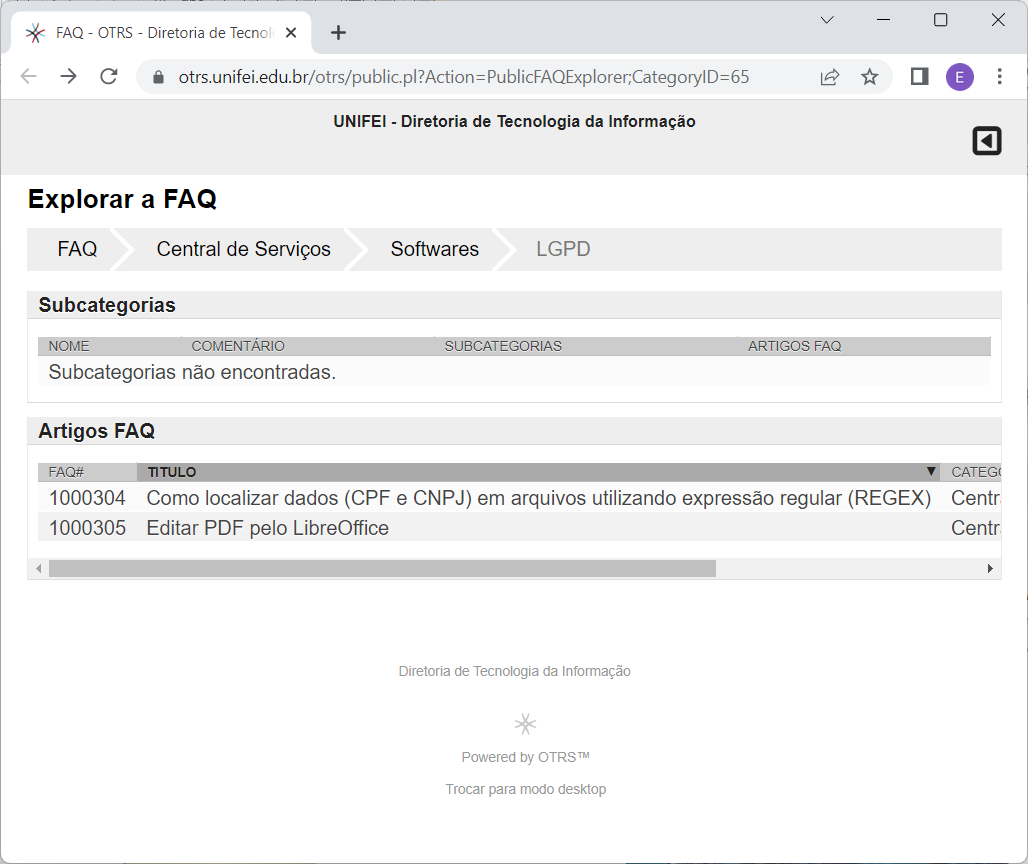 Considerações
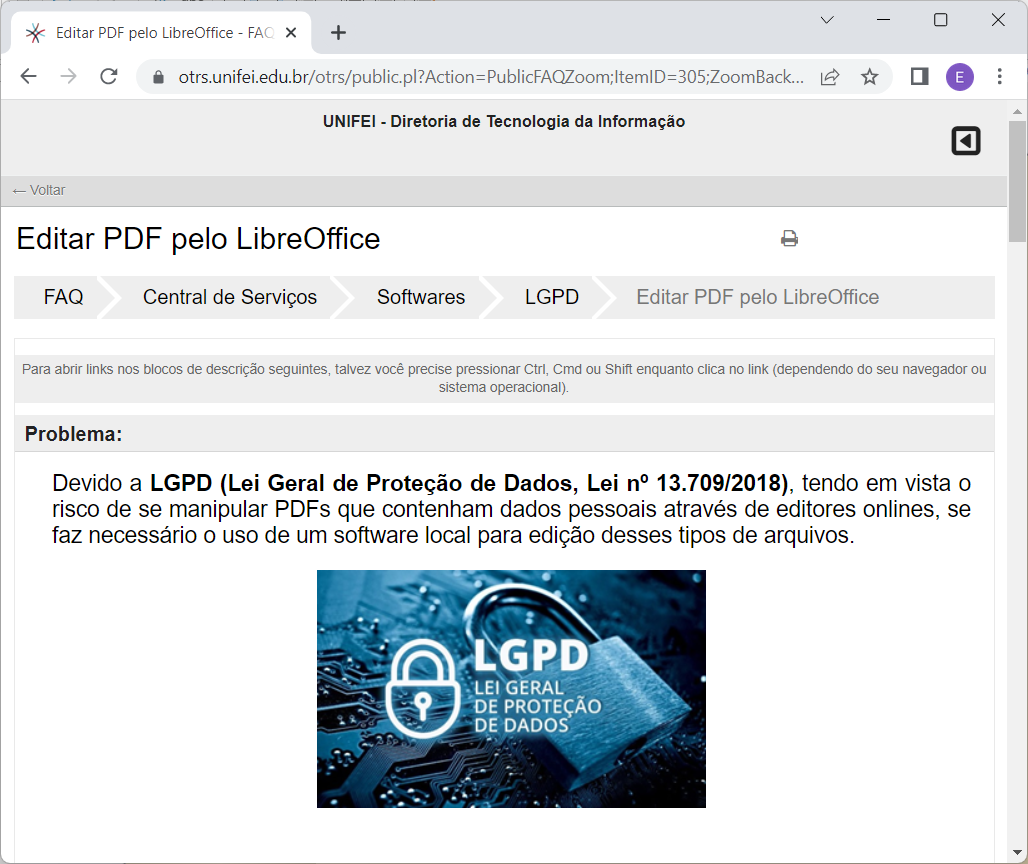 Considerações
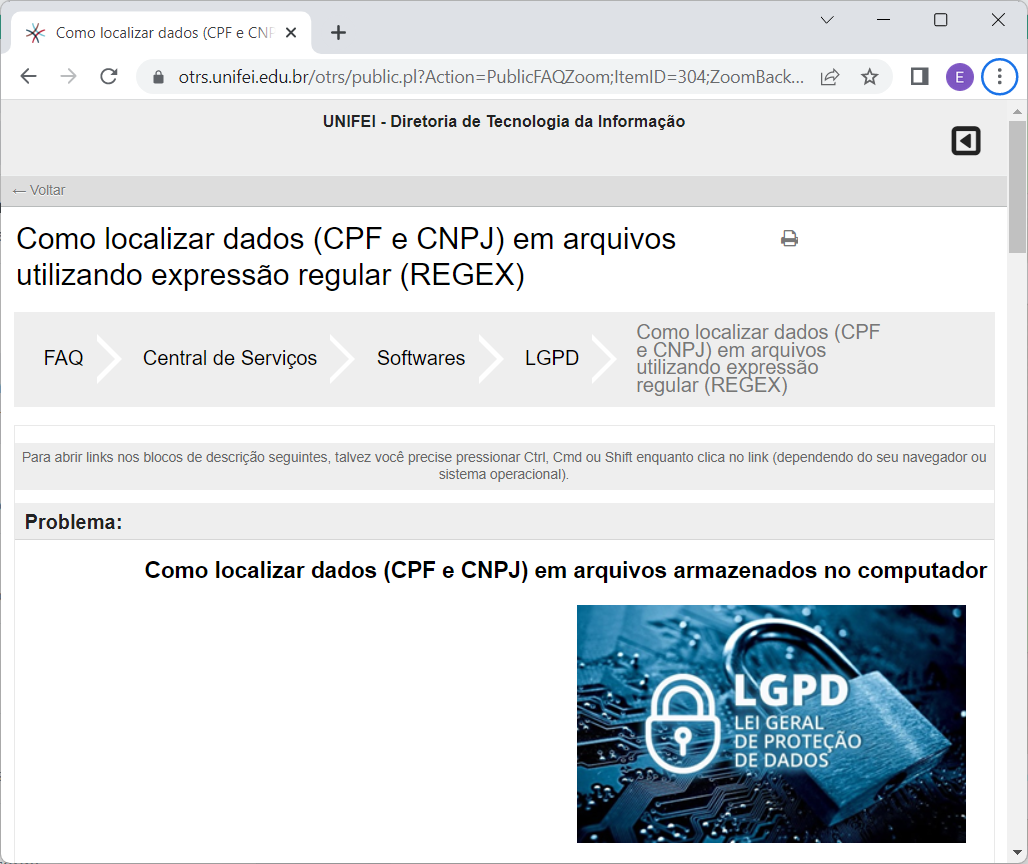 Considerações
Ferramenta para Anonimização
Prof. Enzo Seraphim